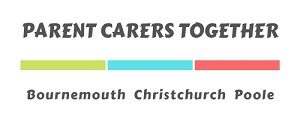 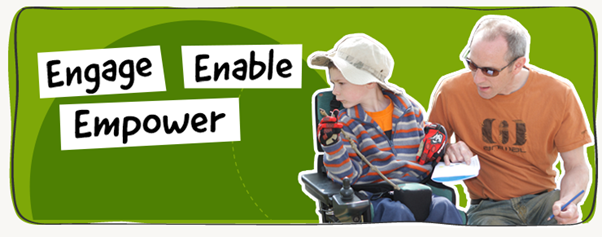 An Introduction
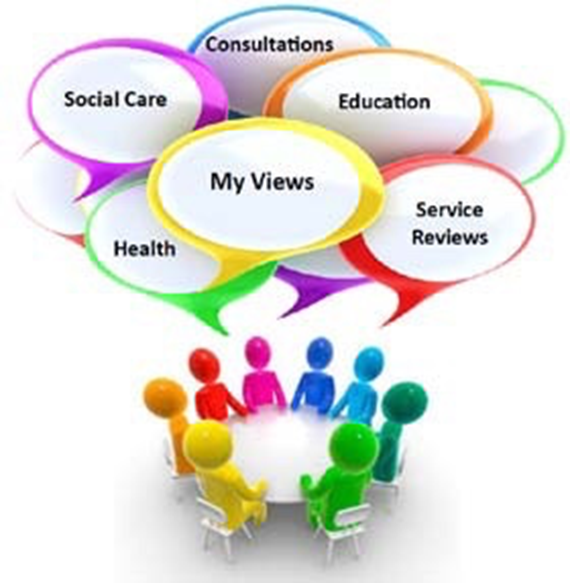 What is a Parent Carer Forum?Parent carer forums are all about empowering parent carers to have their say.
Parent Carer Forums are representative          local groups of parent carers of children & young people aged 0-25 years and should include kinship carers, adoptive parents and foster carers. 
They are a key strategic partner with their local authority, health and voluntary sector to ensure that local services and facilities better meet the needs of SEND children, young people and their families.
 					SEND Code of Practice 2015
[Speaker Notes: Talk about what it is not – not campaigning group, not political, not advice and guidance, not promoting own interests]
Who are we?Parent Carers Together is the official forum for Bournemouth, Christchurch & Poole.
to be a well informed, connected and empowered community of families of children with disabilities or additional needs.
To raise awareness, influence change and empower parent carers to have a voice in how services for children with SEND are shaped and delivered locally.
Respect
Empathy
Integrity
Accountability
Leadership
[Speaker Notes: Respect: all people involved with or affected by our service
Empathy: to accept and work alongside all those we come into contact with, without prejudice or judgement
Integrity: to be honest and objective in everything we do and communicate openly and honestly
Accountability: accept accountability for our decisions and actions to PCT members and providers of public funds 
Quality: to constantly improve the quality of the services we provide, through seeking and responding to the views of those we work with
Leadership: we promote and support the above values with effective leadership and personal example]
Not just Feedback but Full Participation and Co-production
We are passionately working towards a future whereby parents and carers and professionals work together and develop service decisions that is made in an equal reciprocal relationship. 
We have been working closely with education, health and social care services in a positive and solutions-focused way with service leads and have made great strides in moving away from a one-way service delivery process or just consultation towards real co-production.
Why is the Co-production of services important?
When those who use services are involved in the commission, design and delivery of services, those services really meet the needs of those who  use them. 
When parents and carers don’t have services ‘done to them’ but can take an active part in the process they are empowered and have confidence in services. 
Feeling more empowered decreases frustrations, isolation and has an immensely positive impact on decreasing health and mental health issues and increasing wellbeing.
Services benefit from Co-production too!
Co-production is a two-way process as are the benefits. 
Services such as Education, Health and Social Care who work with us co-productively have and will find that their services meet the needs of those it is designed to serve. 
Satisfaction in delivery and experience is greatly improved and is more consistent rather than pockets of satisfaction and good practice here and there. Conversely, parents and carers come to understand the pressures and challenges that services face and are able to contribute towards positive solutions to enable services to meet these challenges.
What we doOur aim is to provide mutual support, share information and influence policy and practice. We support families by:
[Speaker Notes: Parent Engagement – this is about finding out what the issues are so that we can be well informed. We do this by hosting coffee mornings (we have had a few zoom coffee mornings lately). We are also developing good relationships with other organisations, support groups etc (this is not about us doing everything), we also have direct engagement with parents through our school outreach work and via social media platforms (Facebook, Twitter and Instagram). 

Partnership Working – we work with both the LA and Health, sending parent representatives to meetings to inform partners of the challenges faced by families in our area and work on reviewing and developing strategies for improving services. We aim to not only raise the issues faced by families but also be part of the solution by offering a parent perspective on workable solutions.]
Our Goal: Representing the Collective Parent Carer Voice
Our goal is to make sure that the voices of all the Parents and Carers of all children with additional needs are heard. We represent the collective parent voice. We want to make sure that all Parents and Carers are given opportunities to feedback their views on SEND services such as Education, Health and Social Care in whatever way they are able. For example, by:
Completing online surveys
Attending webinars
Meetings and engagements events
Online over Social Media and email
Not everyone wants to be a rep
Some may choose to sit on the committee/steering group – some will take on ‘officer’ roles or
Be an active parent rep – attending meetings with professionals to represent parents’ views
However, there are different ways to be involved, for example:
Provide feedback on specific proposals/meetings/consultations
Complete surveys
Attend focus groups
Provide information for case studies
Attend participation events eg coffee mornings
Interact on social media
Receive forum newsletter
People may change how they are involved with the forum at different times due to their own individual circumstances
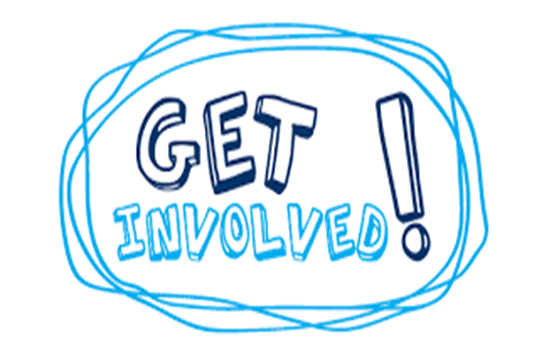 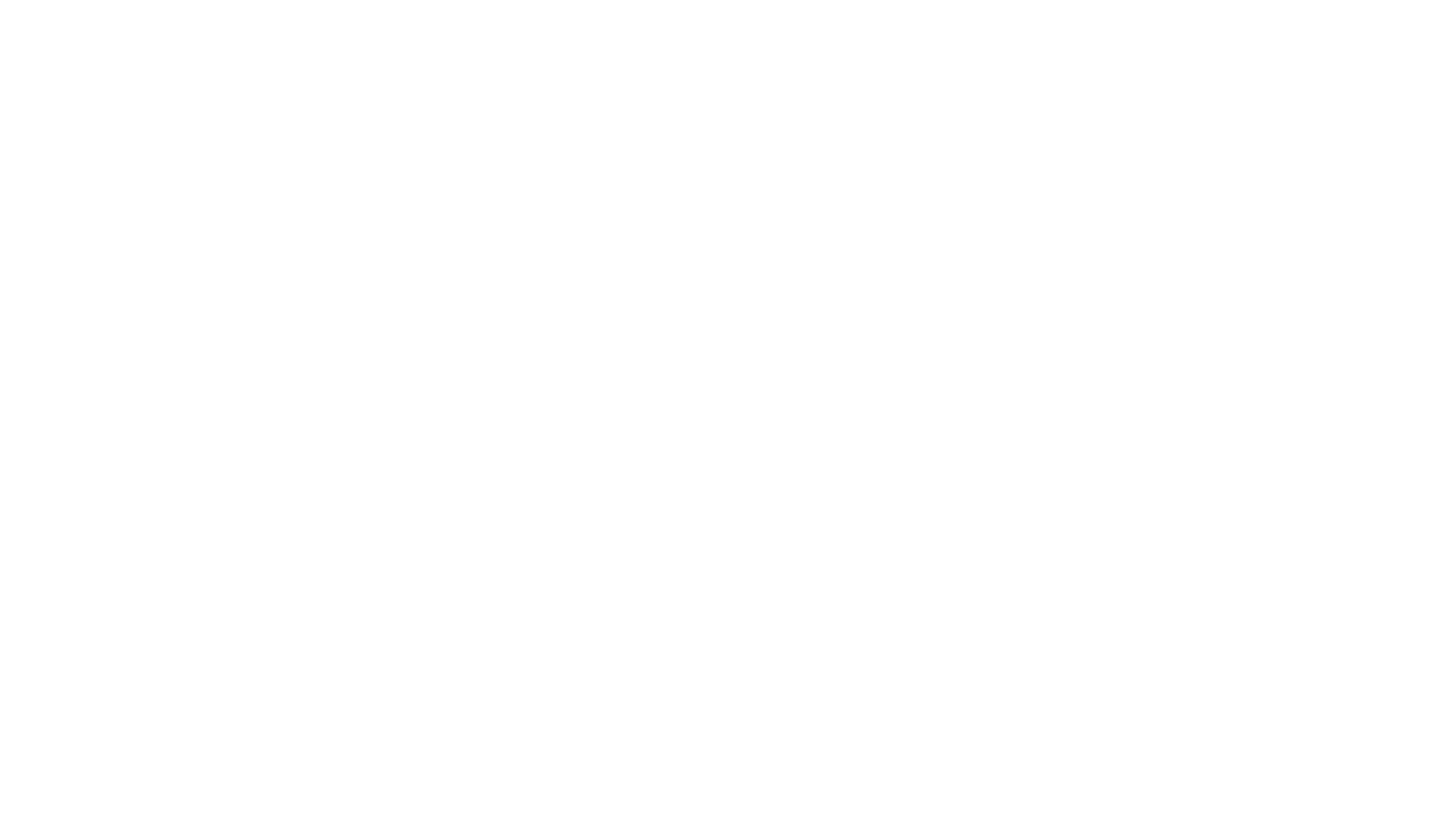 PCT representatives
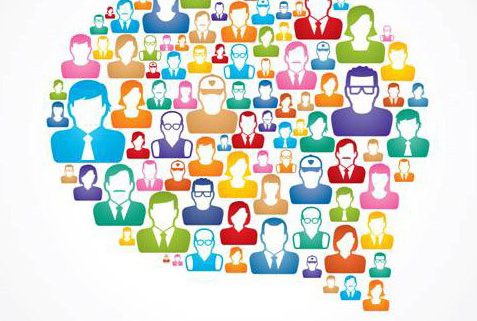 Our representatives ensure that the views of our members are heard by the local authority, health services, social care services and other service providers. They work in co-production with these bodies
to produce information
to improve provision and develop strategy
to voice the views of parent carers and families at meetings
to seek out new opportunities for positive change
to represent BCP at regional and national parent carer forums.
[Speaker Notes: Remuneration, support etc]
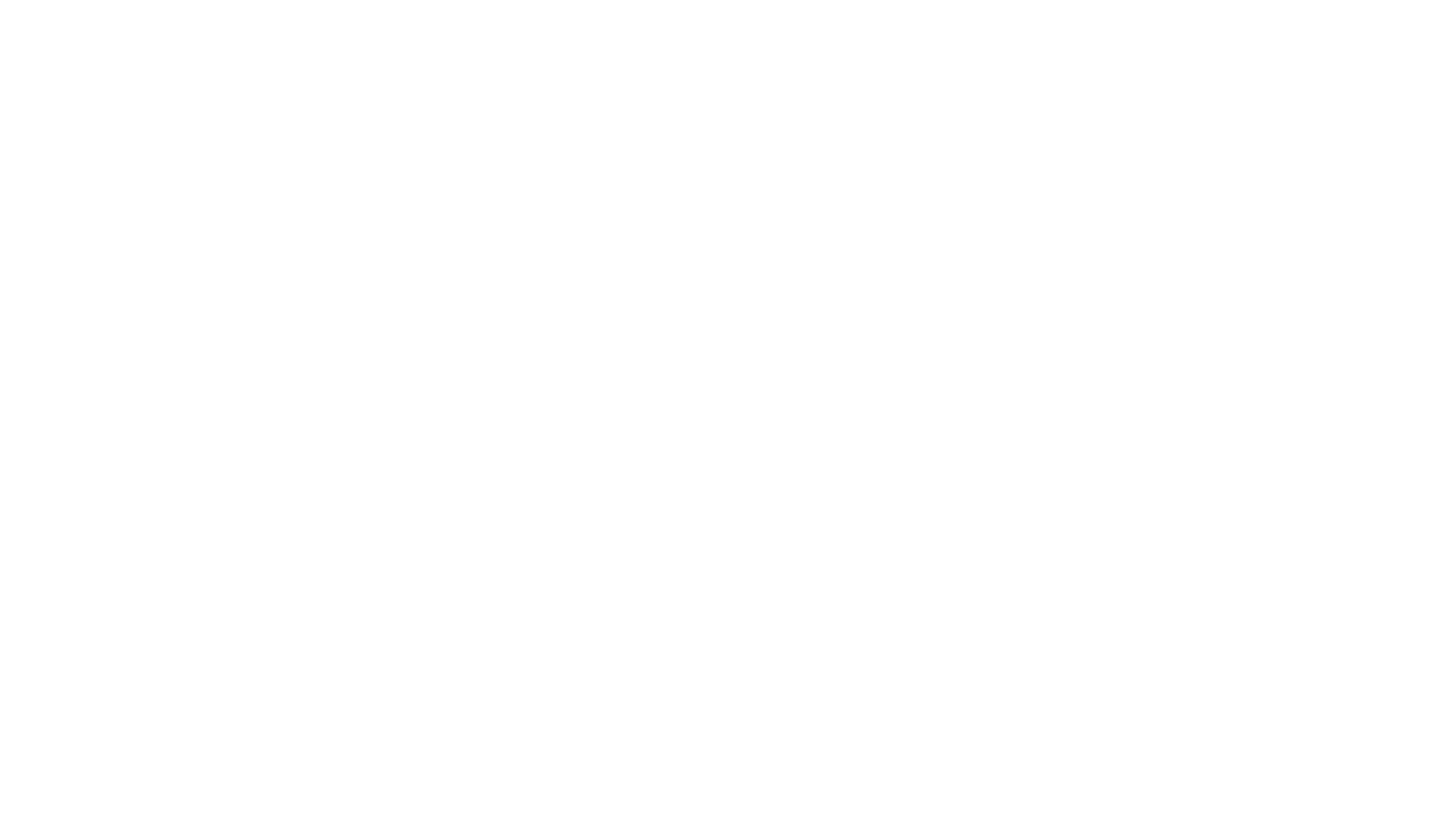 Our members
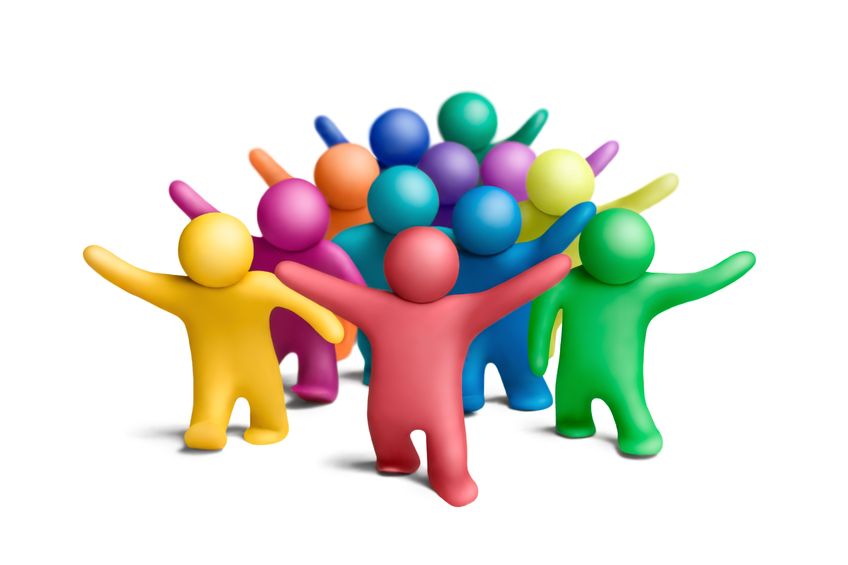 Our members are our strength. It is your voices that inform and inspire our work in representing your needs and views to decision-makers and planners. The more families who are able to tell us about their experiences, the more effective we can be.
We never make demands on members, but we are always grateful to hear their views and experiences.
There are also many opportunities to help by filling in a quick questionnaire, replying to an email or attending local meetings.
[Speaker Notes: If I join what will I have to do?
Answer: Whatever you feel comfortable with
join as a member and just receive information
Join as a member and add you views to the website
Join us just for coffee and a chat
Join us for events and workshops when you can
Get more involved in the steering group of the forum
Get involved with the work we do with the Local Authority as a parent rep (training &some payment for your time is available)
Take on a key role in the management of the forum

What would you like to see from our forum
We welcome your suggestions, ideas and requests (Whilst we can’t promise to be able to meet all requests we will consider and support your requests where possible).]
JOIN US
Make A Difference – Our overall aim is to improve the quality of life for children and young people with SEND across Bournemouth, Christchurch & Poole.
Joining your local forum is a great way to keep your finger on the pulse, find new friends, share ideas, and make a difference.  
Sign up today through the link on the website to receive regular information emails.  
Or, contact Parent Carers Together if you would like to discover more about becoming a volunteer.  T: 07852 422089
 www.parentstogether.org.uk 
 info@parentstogether.org.uk.
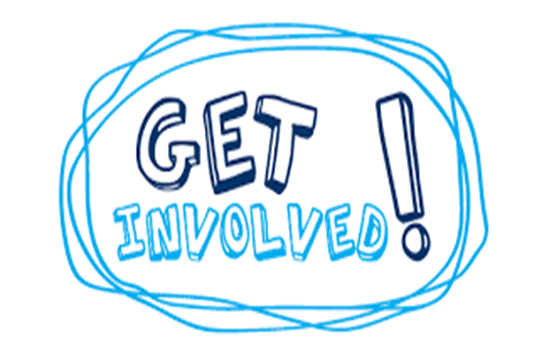